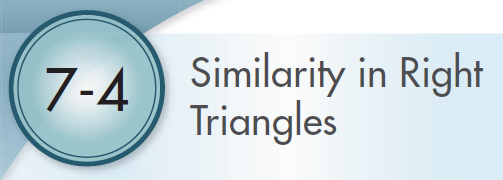 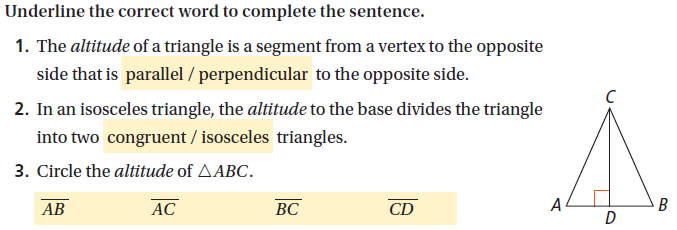 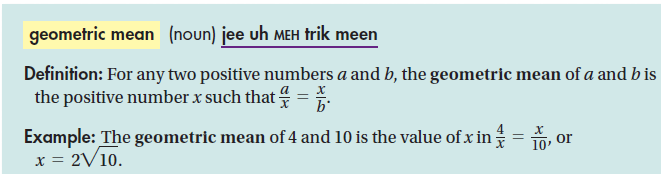 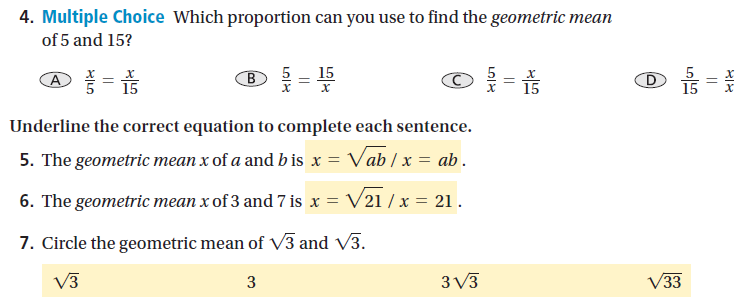 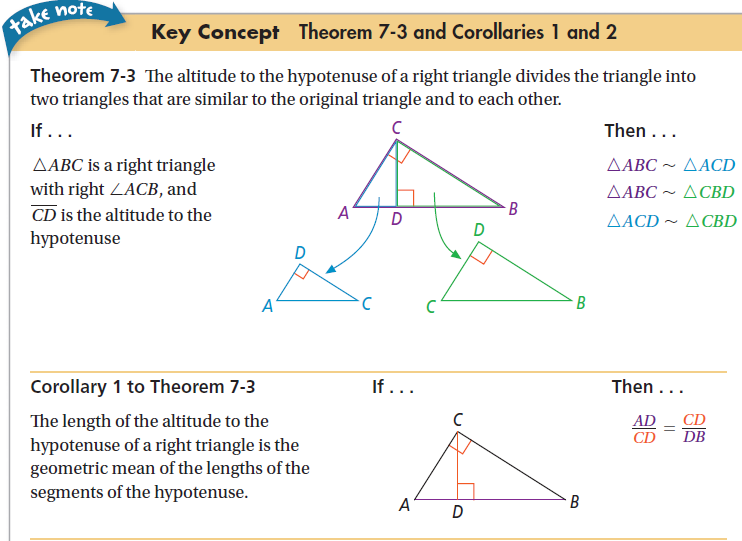 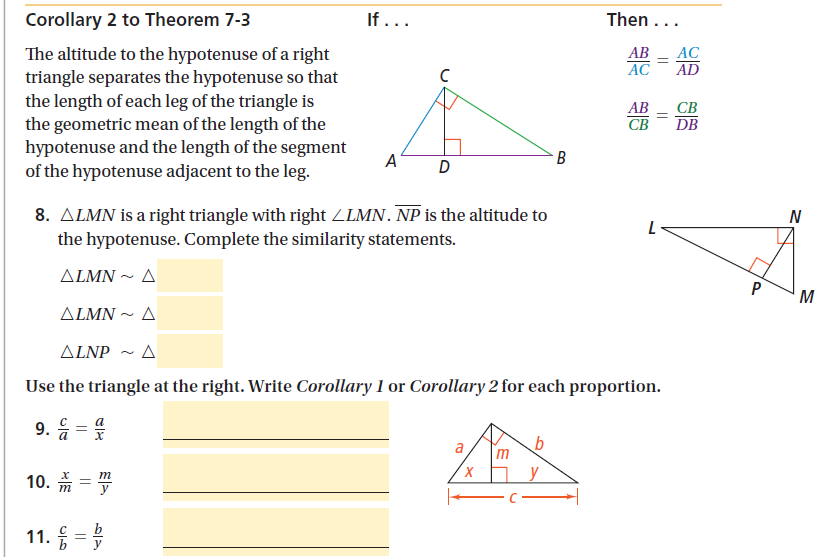 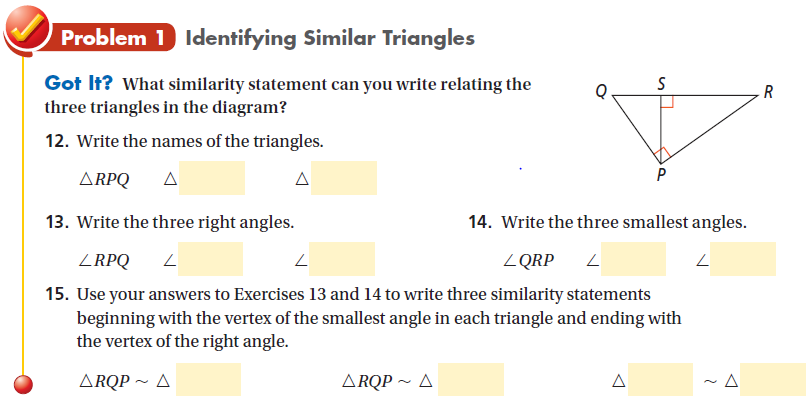 Do practice problem 5 on WS.
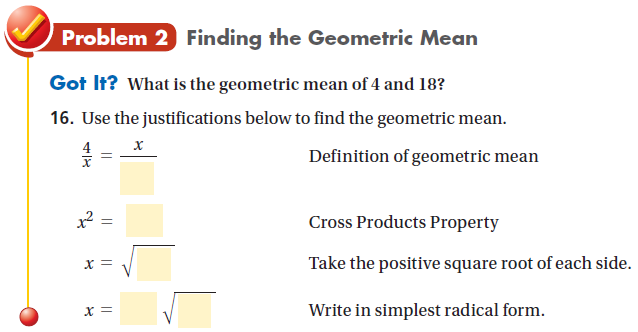 Do practice problems 9 & 10 on WS.
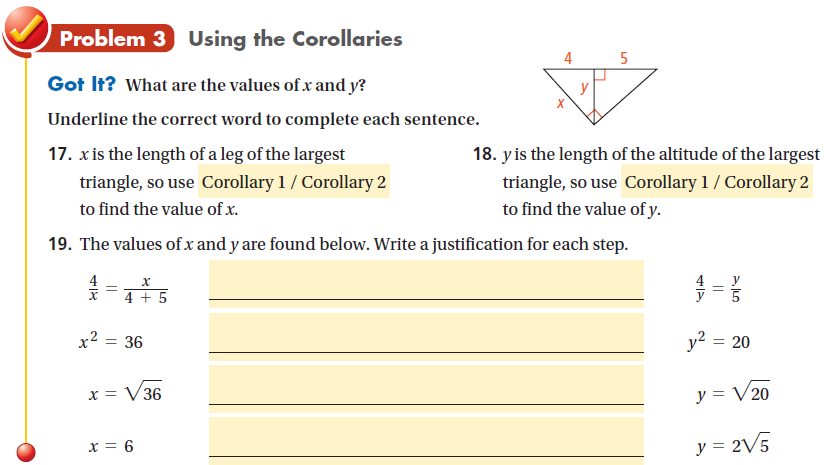 Do practice problems 15 & 16 on WS.
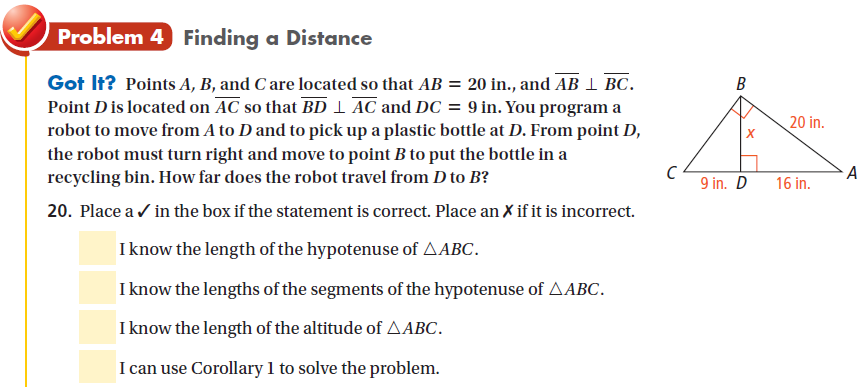 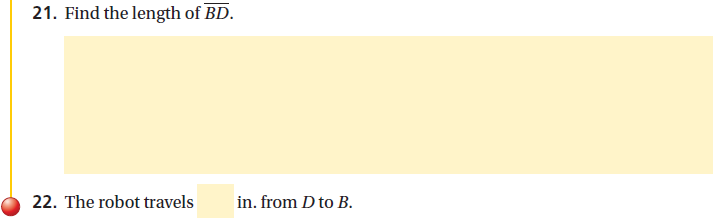 Do practice problem 19 on WS.
Do remainder of WS.